Outdoor Education
Lesson 1 : Grades K-2
Birds of a Feather
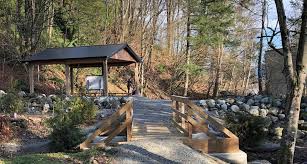 Birds of a Feather

I can learn about birds by observing them.
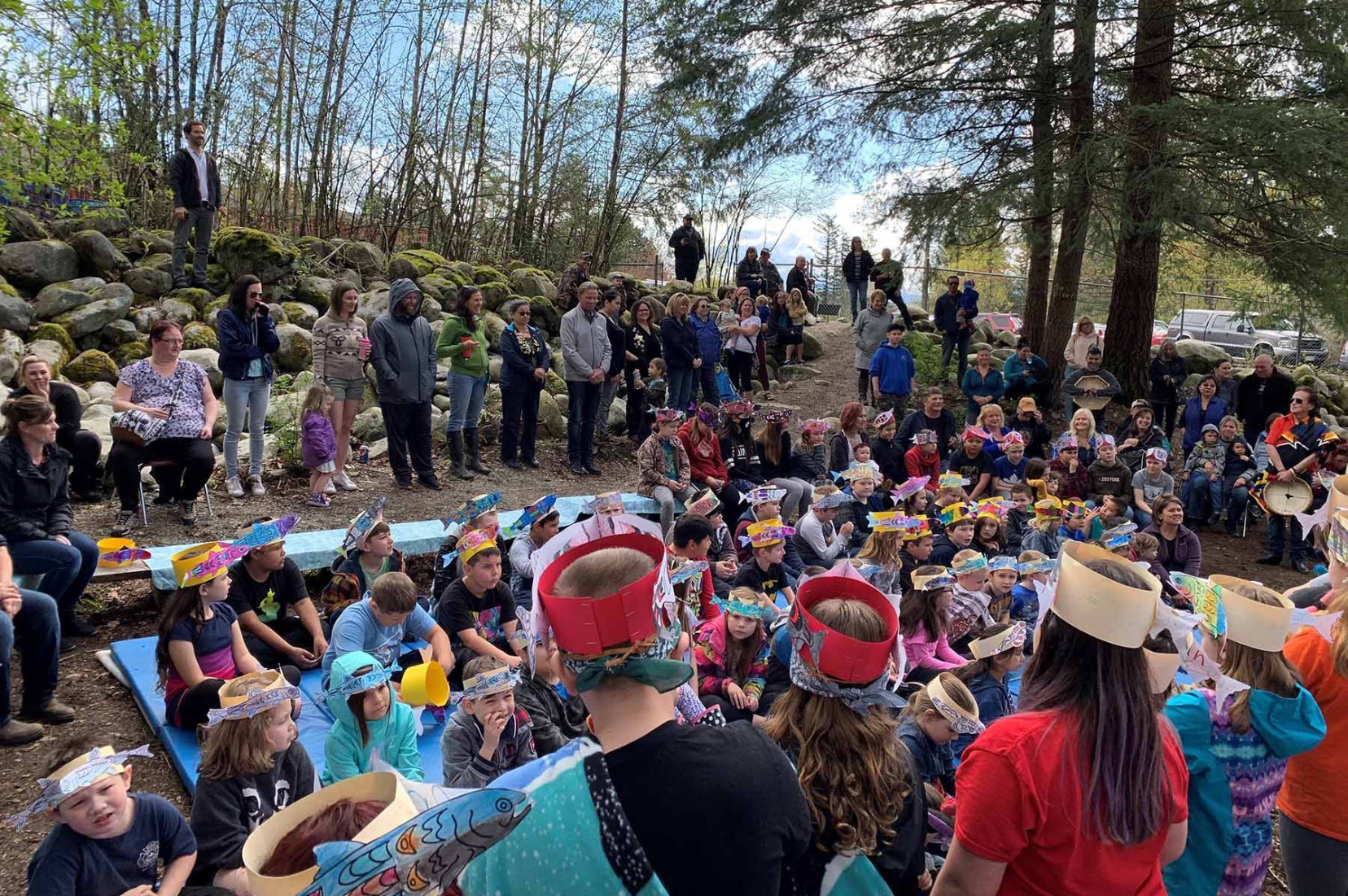 ​
How many birds do you see?

5

11

51

??
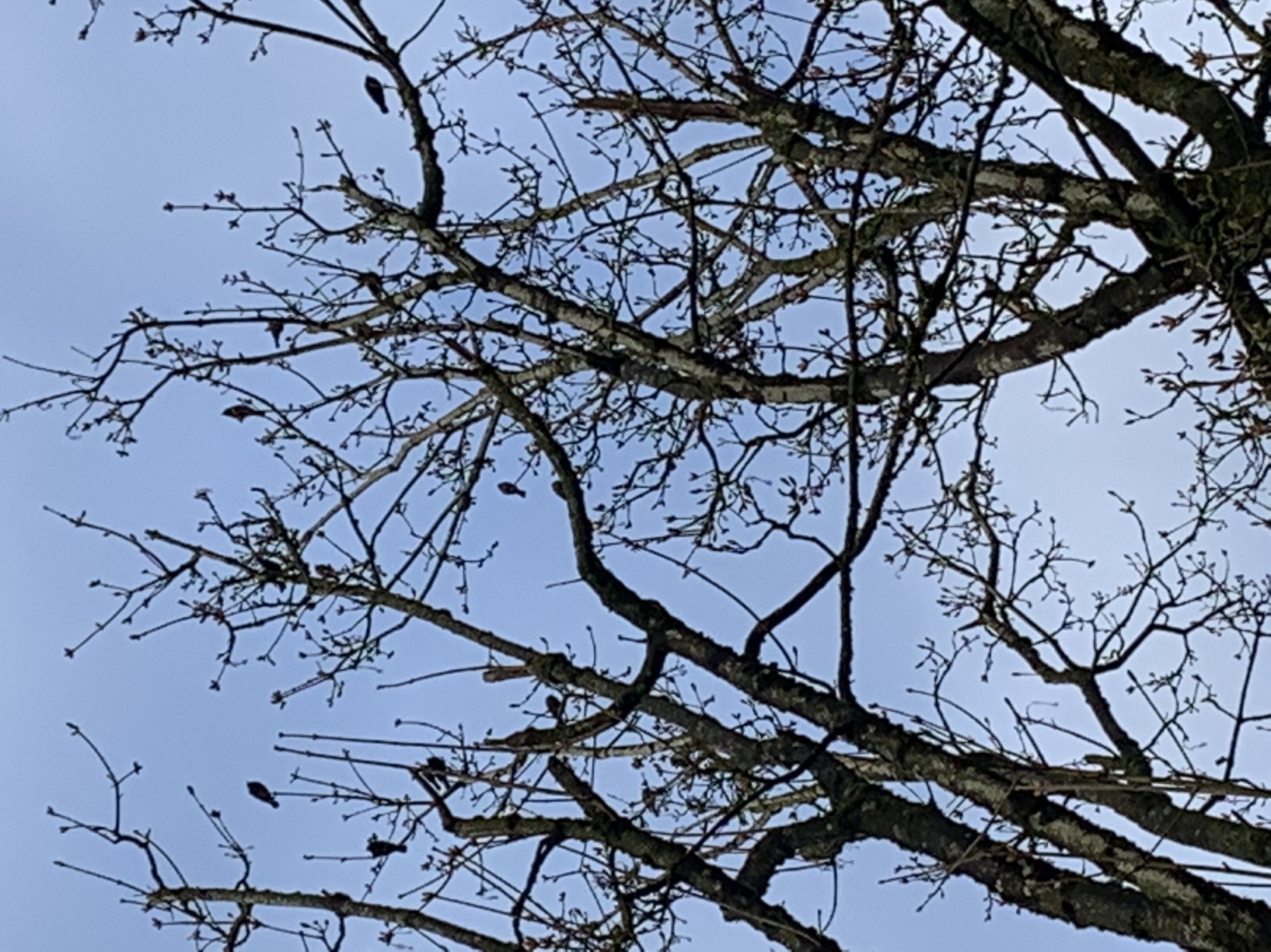 Have you seen a flock of birds in a tree near where you live?

What does “flock of birds” mean?
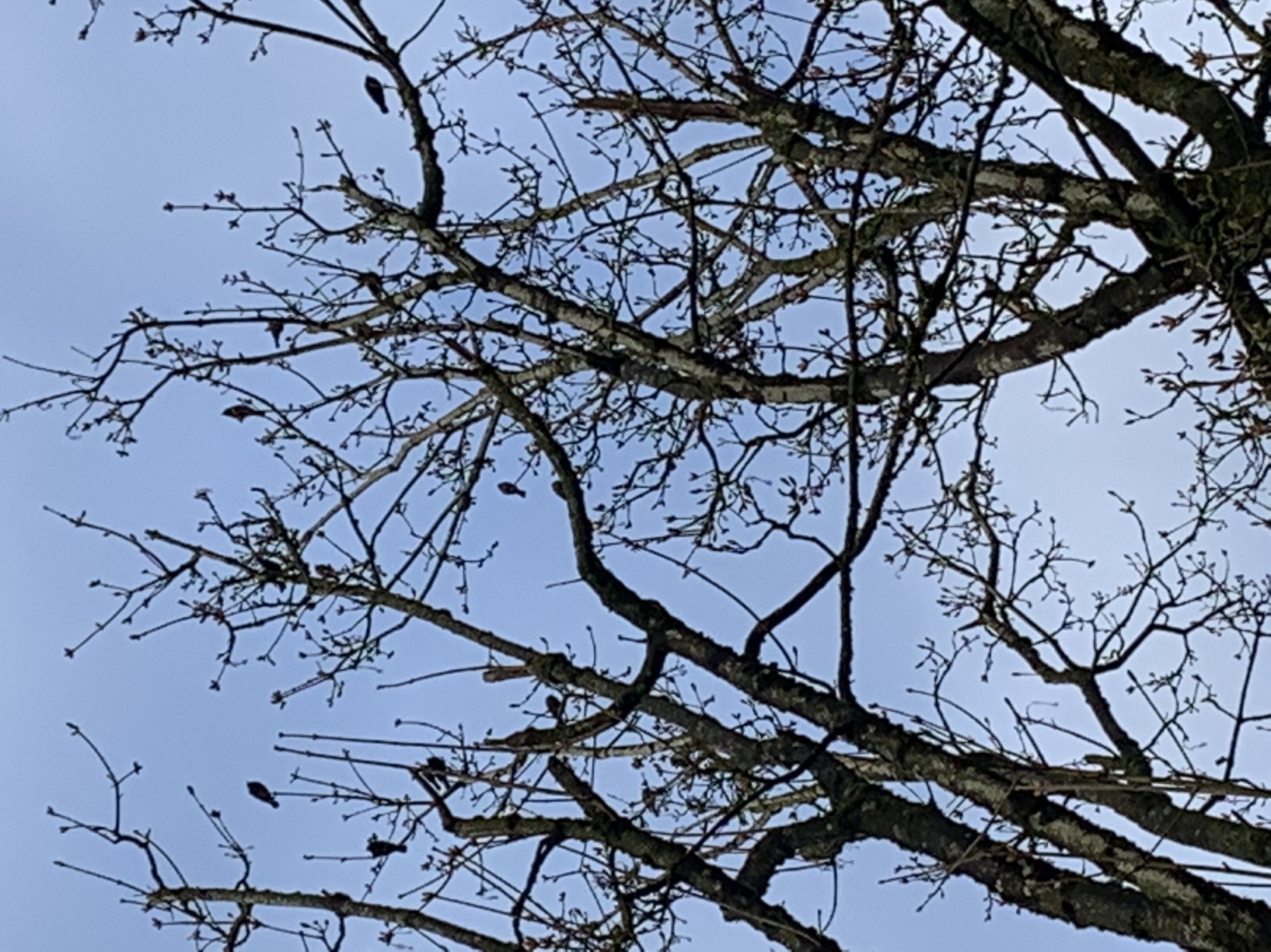 A flock of birds 
is a big group of birds 
being together.
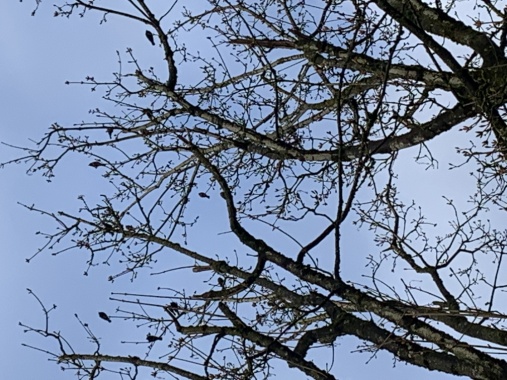 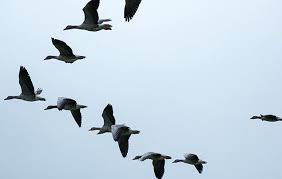 This is a flock of geese.
With appreciation, this picture is from this website:  https://www.natgeokids.com/za/discover/science/nature/birds-flock/
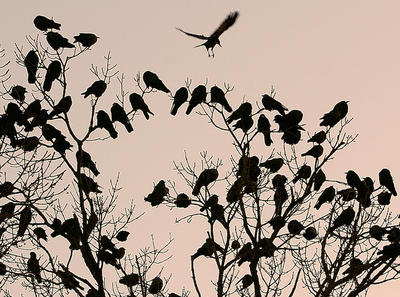 This is a flock of ______________ .
With appreciation, this picture is from this website:  https://www.vpr.org/post/something-crow-about-flocks-gather-thousands#stream/0
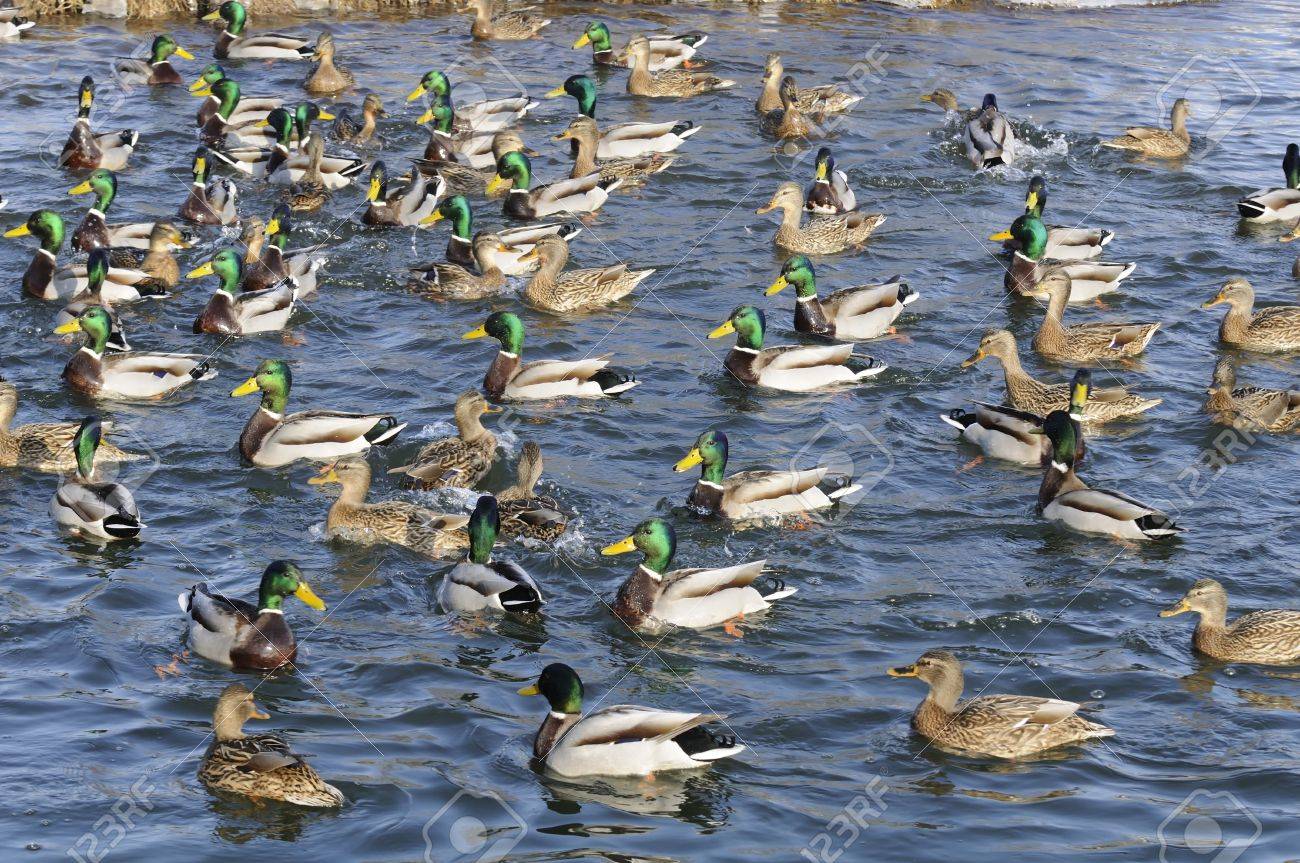 This is a flock of ______________ .
With appreciation, this picture is from this website:  https://www.123rf.com/photo_12841364_flock-of-mallard-ducks-and-drakes-swimming-in-the-lake.html
Your turn.

Go outside and find flocks of birds.

How many do you see?

Did you count one by one or in groups?
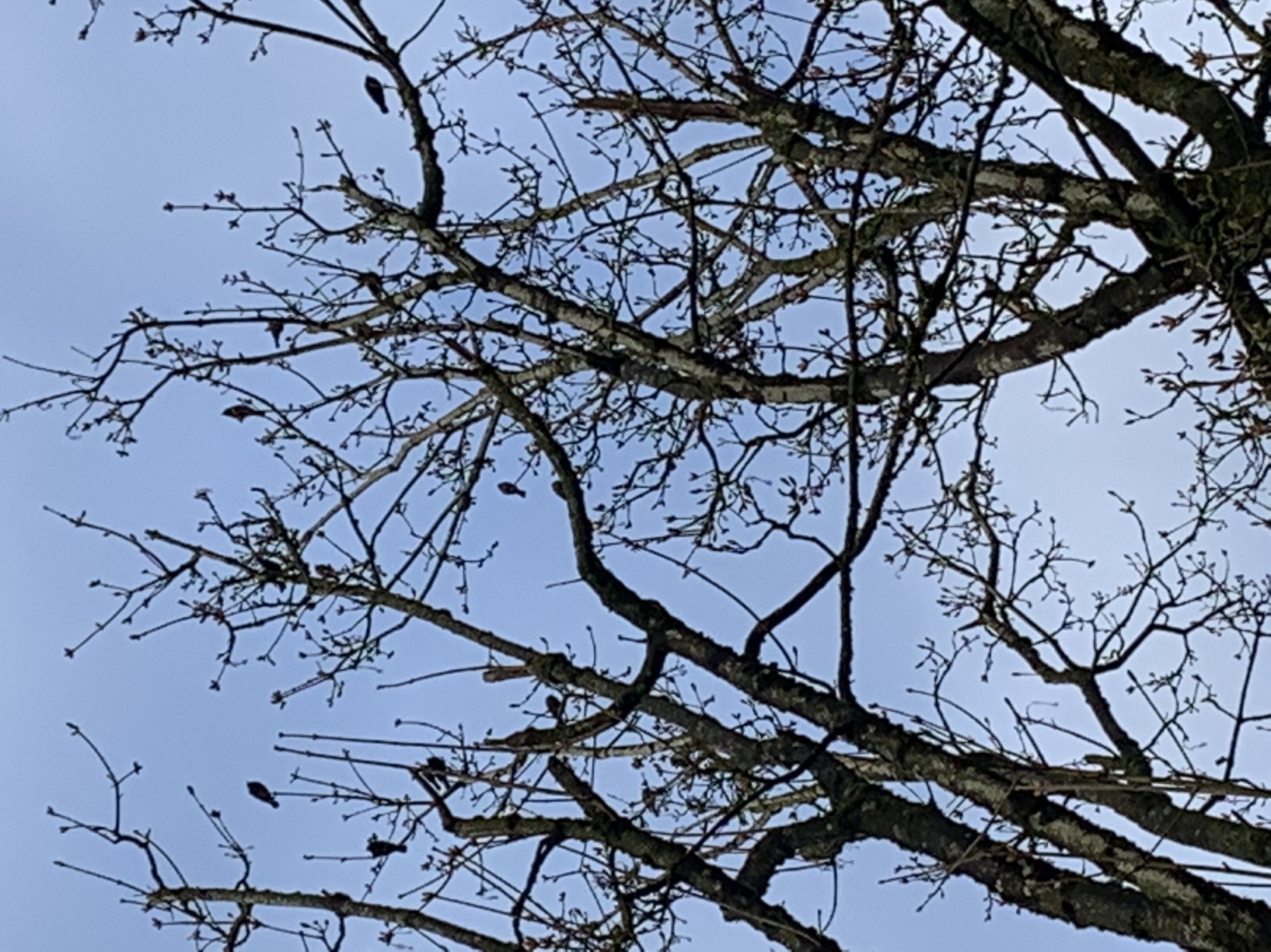 What kind of birds do you see?


What sound do they make?


Can you make that sound?
Song Sparrow
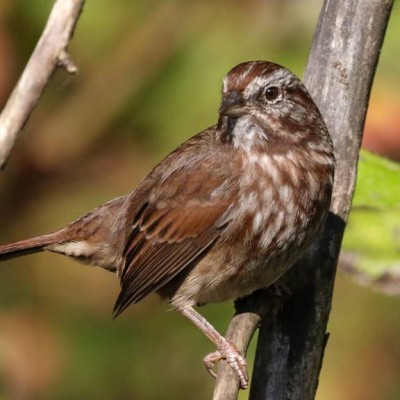 With appreciation, this picture is from this website:  http://www.vancouverbirdweek.ca/common-garden-birds/
Happy Bird Watching!
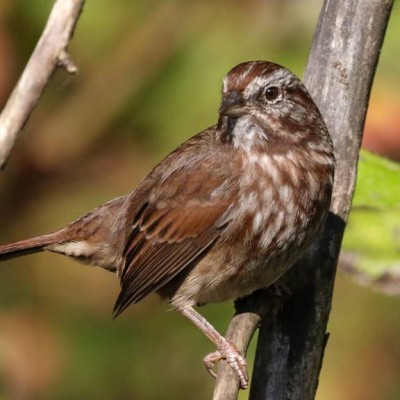 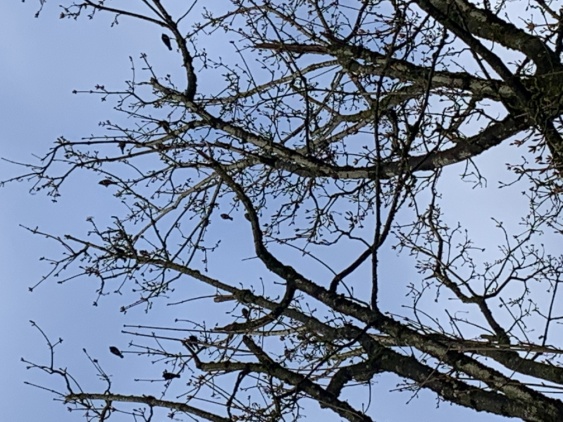 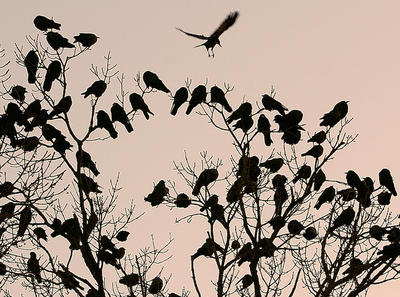 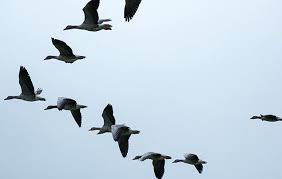 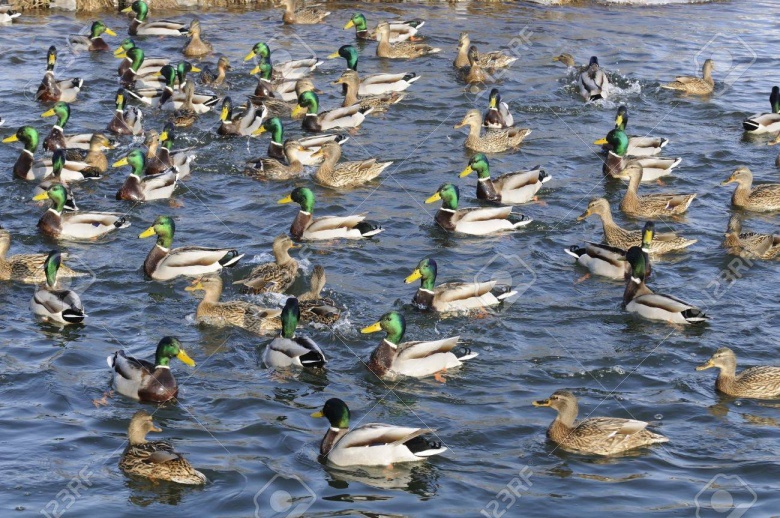